La Corte  Costituzionale
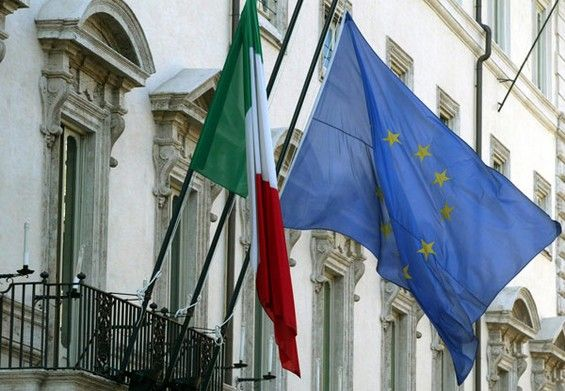 La Corte costituzionale è un organo di garanzia costituzionale, istituito nel 1948 ed è operativo dal 1955.
Attualmente il Presidente della Corte costituzionale è Paolo Grossi
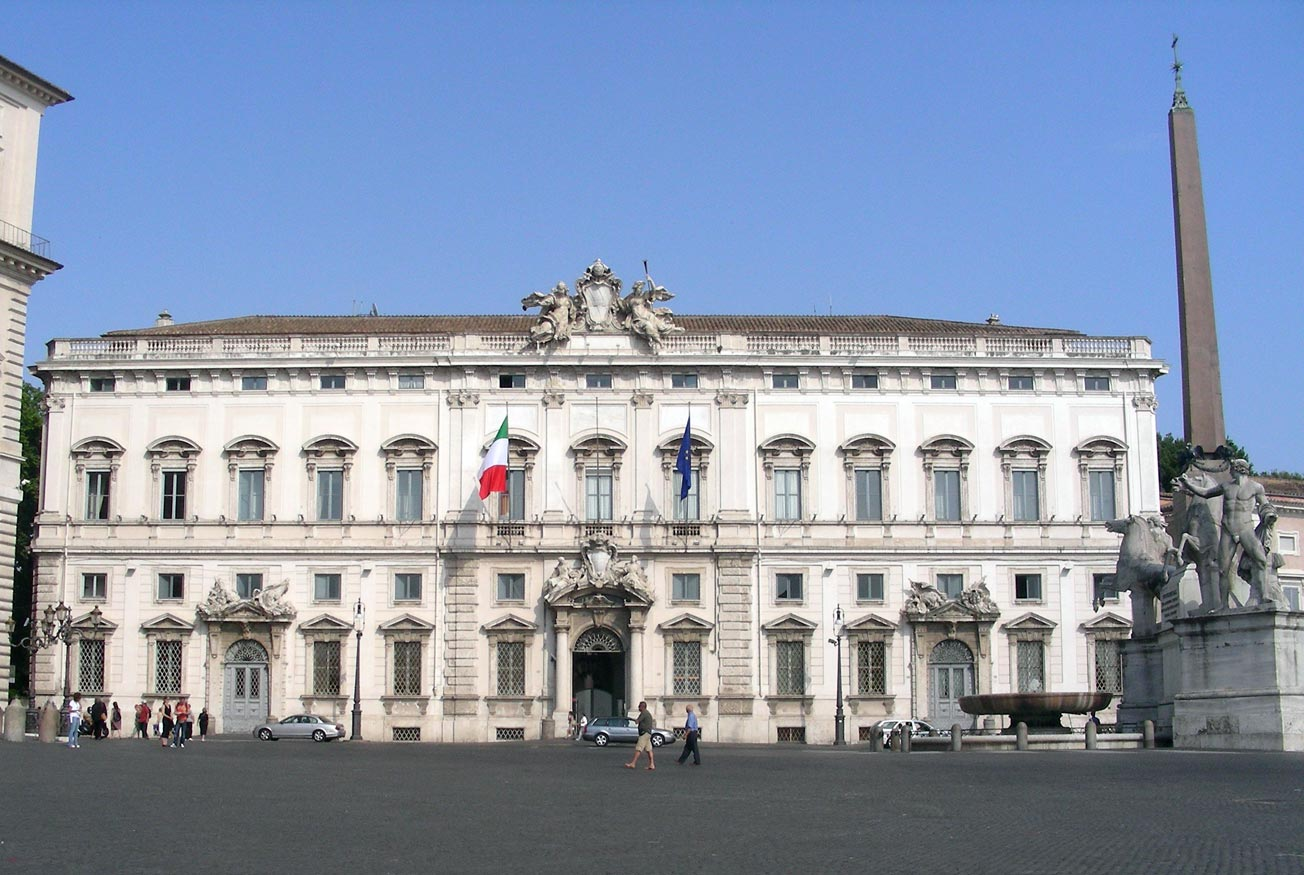 Palazzo della Consulta
DEFINIZIONE
La Corte costituzionale è un organo indipendente a cui è affidata la funzione di garantire il rispetto delle norme costituzionali.
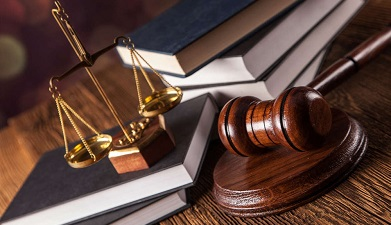 COMPOSIZIONE
La Corte costituzionale è composta da 15 giudici che rimangono in carica nove anni Solo il presidente eletto dalla corte rimane in carica 3 anni e può essere rieletto
5 giudici sono nominati dal Presidente della Repubblica
5 giudici sono eletti dalle supreme magistrature
5 giudici sono eletti dal Parlamento in seduta comune
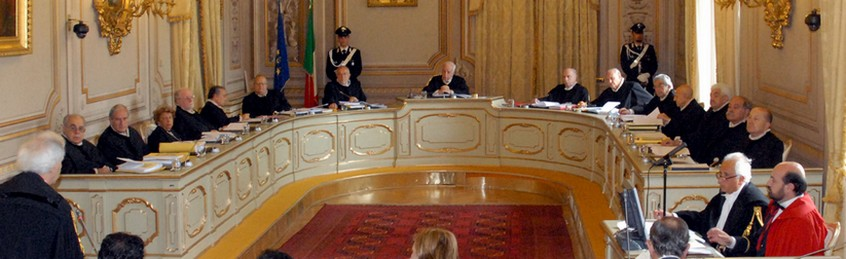 [Speaker Notes: Qui bisogna parlare dell’articolo 135]
GIUDICI NOMINATI DAL PRESIDENTE                                        DELLA REPUBBLICA
Cinque giudici sono nominati dal Presidente della Repubblica con un suo decreto, controfirmato dal Presidente del Consiglio dei Ministri.
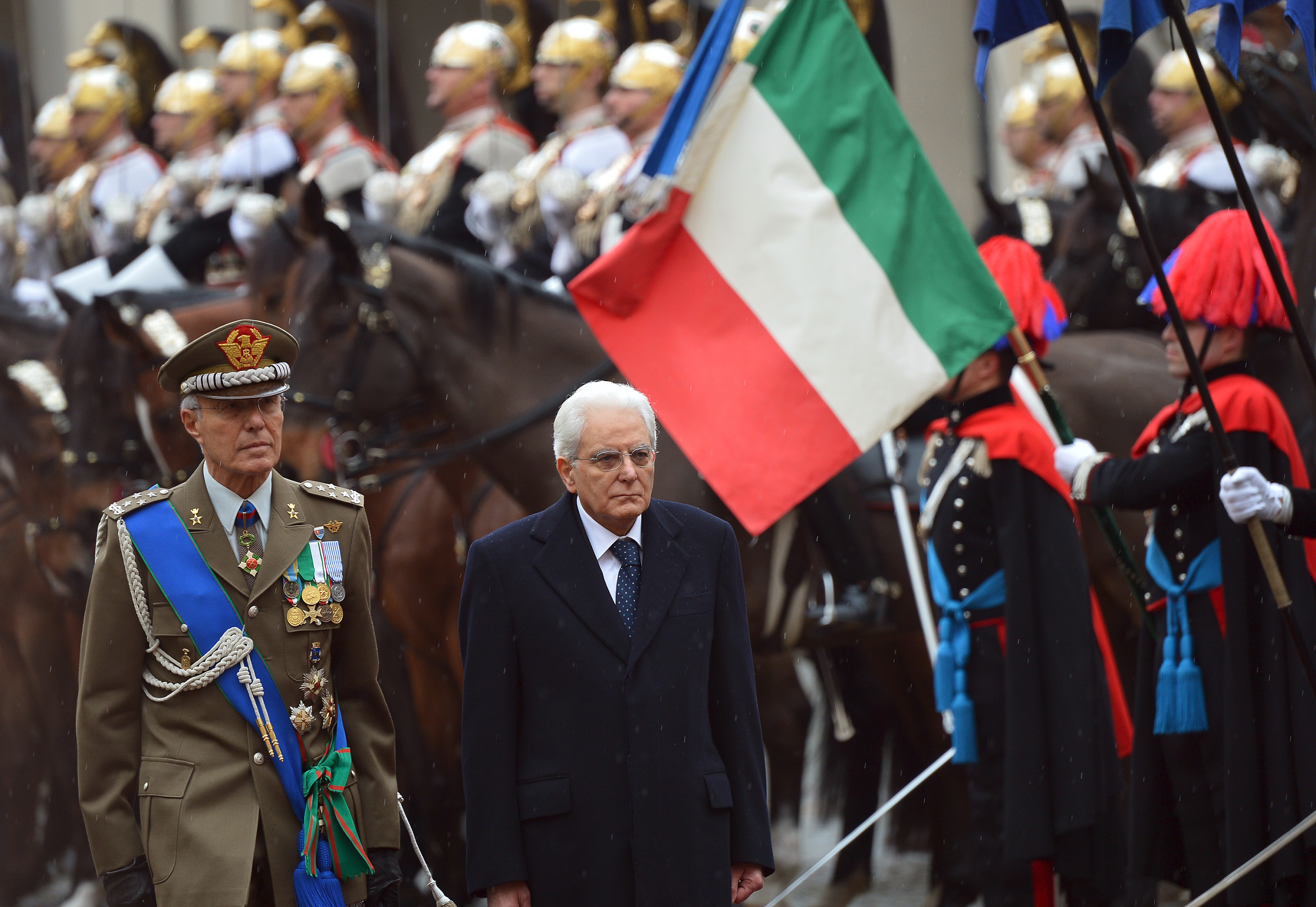 Presidente della Repubblica: Mattarella
GIUDICI NOMINATI DAL PARLAMENTO
in seduta comune
I cinque giudici sono  eletti dal parlamento in seduta comune:
a scrutinio segreto
a maggioranza: Nelle prime tre votazioni ⅔ dei componenti    dell'assemblea… Dalla IV votazione in poi ⅗ dei componenti
dell’assemblea
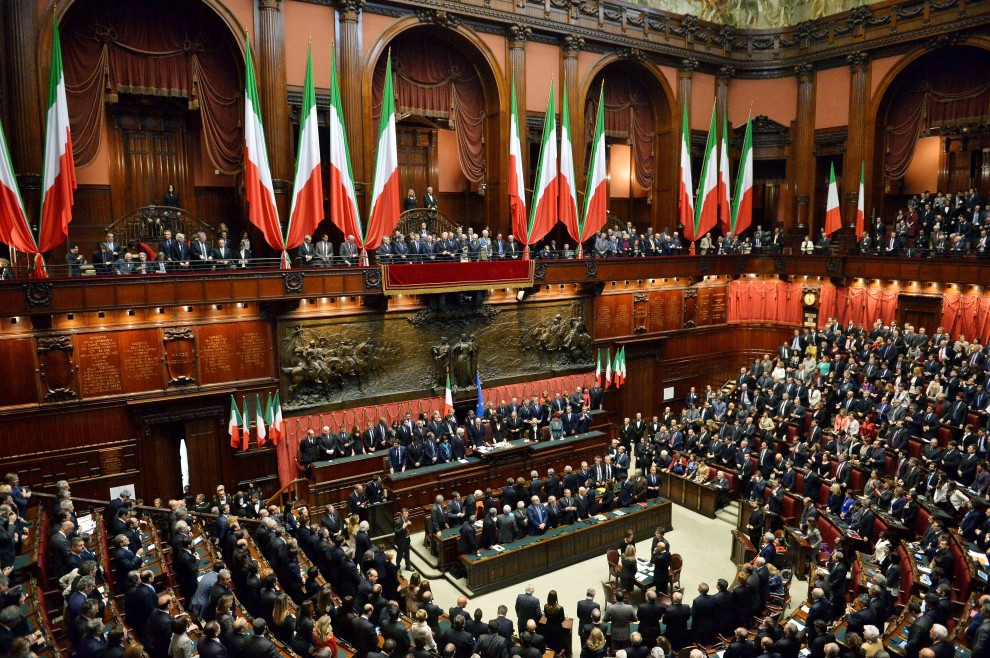 GIUDICI ELETTI DALLE SUPREME MAGISTRATURE
Cinque giudici Sono eletti al proprio interno dalle supreme magistrature ordinarie e amministrative:
1. La Corte di Cassazione
2. Il Consiglio di Stato
3. La Corte dei Conti
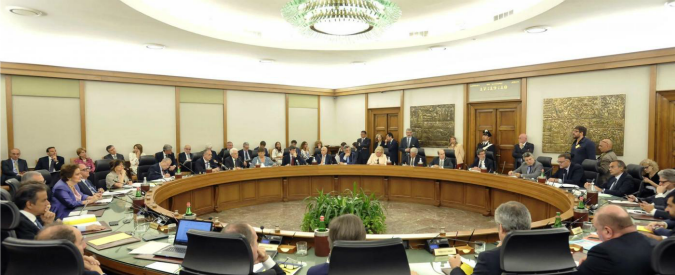 [Speaker Notes: Spiegare a voce cosa sono la Corte di cassazione il consiglio di stato e la corte dei conti]
L'ufficio dei giudici della Corte è incompatibile con l'essere membro del Parlamento o di un Consiglio regionale, di qualsiasi altro ufficio o impiego pubblico o privato ed anche con ogni attività professionale.
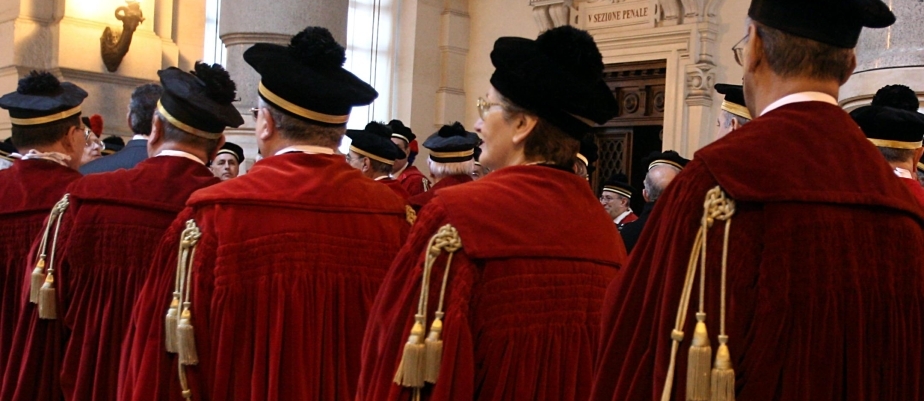 ART. 134 
la Corte costituzionale giudica:
sulle controversie relative alla legittimità costituzionale delle leggi e degli atti, aventi forza di legge, dello Stato e delle Regioni;
sui conflitti di attribuzione tra i poteri dello Stato e su quelli tra lo Stato e le Regioni, e tra le Regioni;
sulle accuse promosse contro il Presidente della Repubblica, a norma della Costituzione.
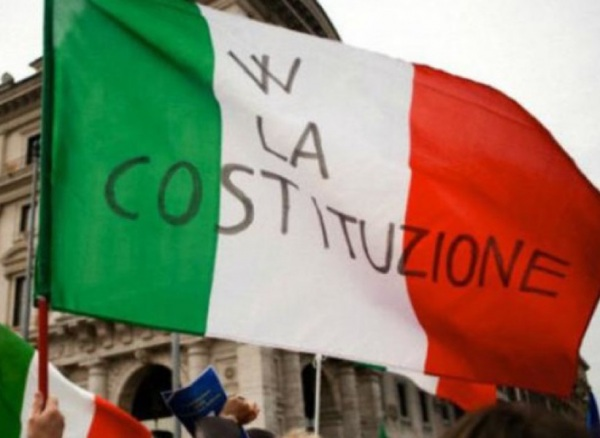 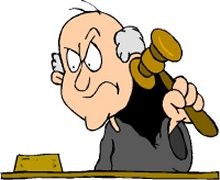 FUNZIONI
Ha essenzialmente quattro funzioni:
Giudica la legittimità costituzionale delle leggi e degli atti aventi forza di legge 
Risolve i conflitti di attribuzione tra i poteri dello Stato
Giudica il Presidente della Repubblica messo in stato d’accusa dal Parlamento 
Valuta l'ammissibilità del referendum abrogativo
1.La Corte Costituzionale ha il potere di annullare le leggi che contrastino con la Costituzione. Perché questo accada è necessario che qualcuno, dall’esterno ne chieda l’intervento. Questo è possibile attraverso due percorsi:
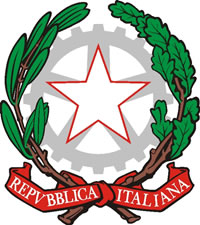 la via incidentale 
la via diretta
LA VIA INCIDENTALE
Il caso di intervento in via incidentale può verificarsi nel corso di un processo se il Pubblico ministero o una delle due parti ritengano che una legge, applicata nel processo, non sia conforme alla costituzione.
 Si chiede dunque di sospendere il processo e di rimettere a giudizio della Corte costituzionale la questione di legittimità costituzionale.
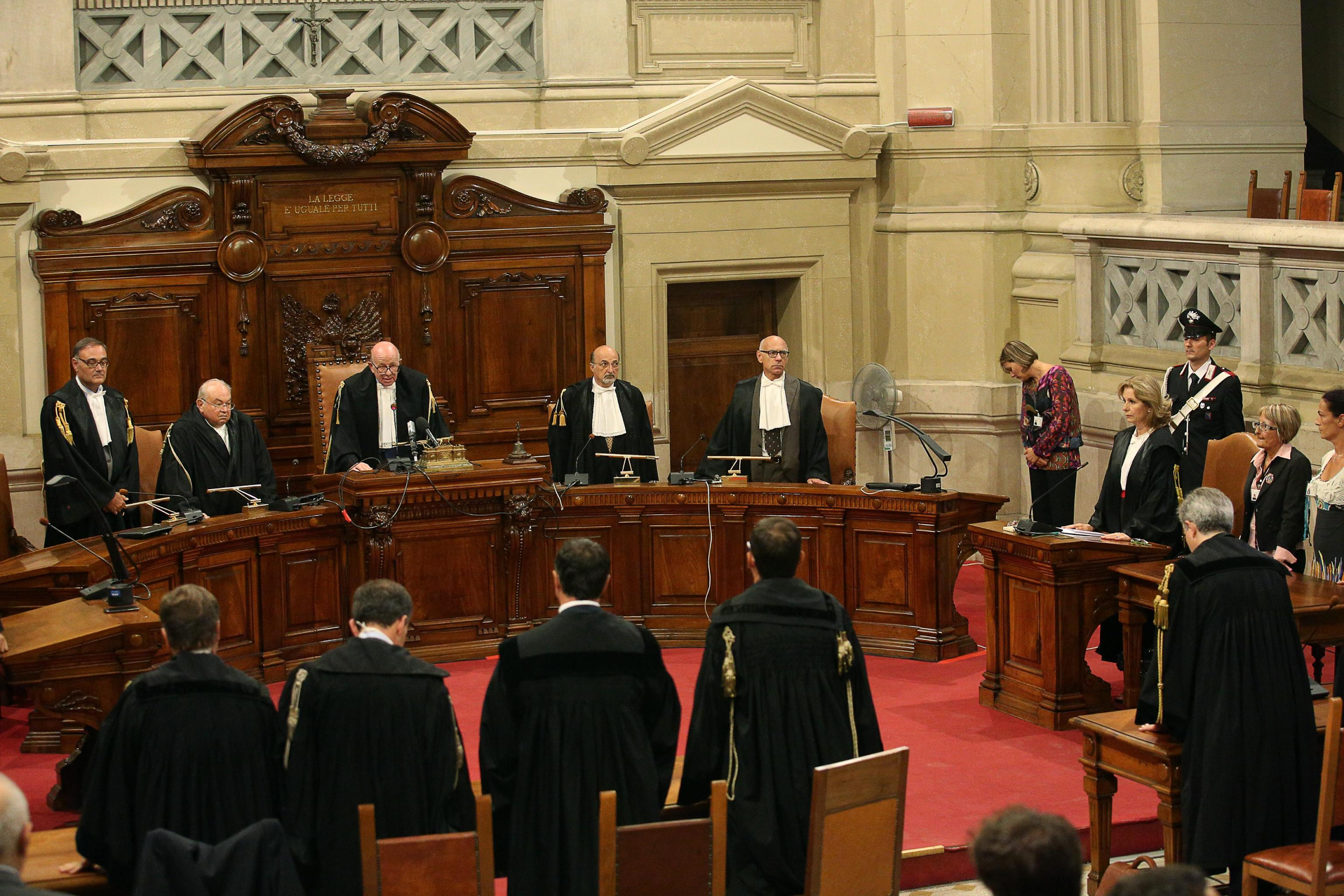 LA VIA DIRETTA
Può verificarsi che lo Stato si appelli alla Corte affinché giudichi incostituzionale una legge regionale; oppure può essere che una Regione si metta contro una legge dello stato o di  un'altra regione
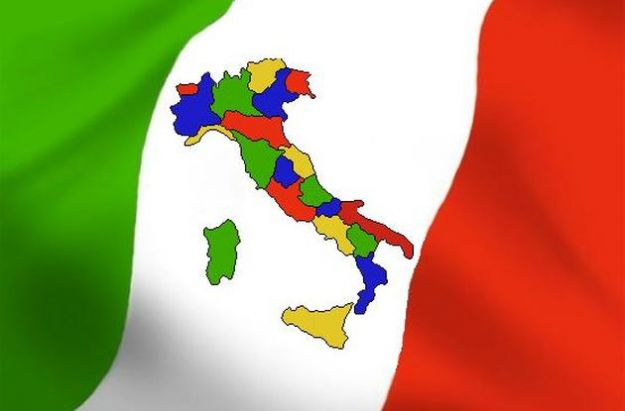 2. Se tra gli organi dello stato o tra lo Stato e le Regioni sorgono dei conflitti, la Corte costituzionale può essere chiamata a risolvere il conflitto, tramite una sentenza, stabilendo a chi spetti la funzione oggetto della contesa.
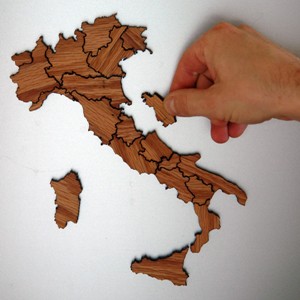 3. Nel caso in cui il Presidente della Repubblica è accusato dal Parlamento per alto tradimento o attentato alla costituzione, è la Corte costituzionale che ha il compito di giudicarlo.   
In tale ipotesi la composizione della Corte si allarga ed entrano a far parte di essa 16 giudici aggregati, eletti a sorte da un elenco di cittadini di età non inferiore ai 40 anni.
È compito della Corte costituzionale 
a) verificare l'esistenza del reato; b) in caso affermativo, deliberare il tipo di sanzione da applicare al presidente riconosciuto colpevole
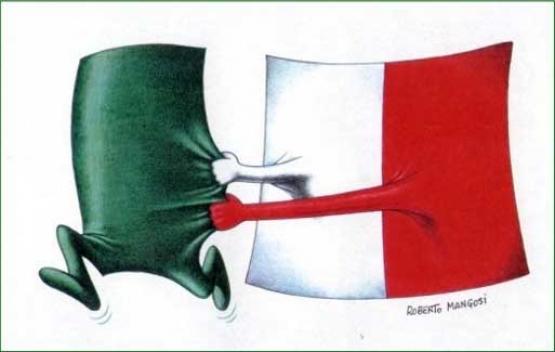 4. Nel corso della procedura referendaria, la Corte costituzionale è chiamata a pronunciarsi sull'ammissibilità del referendum abrogativo
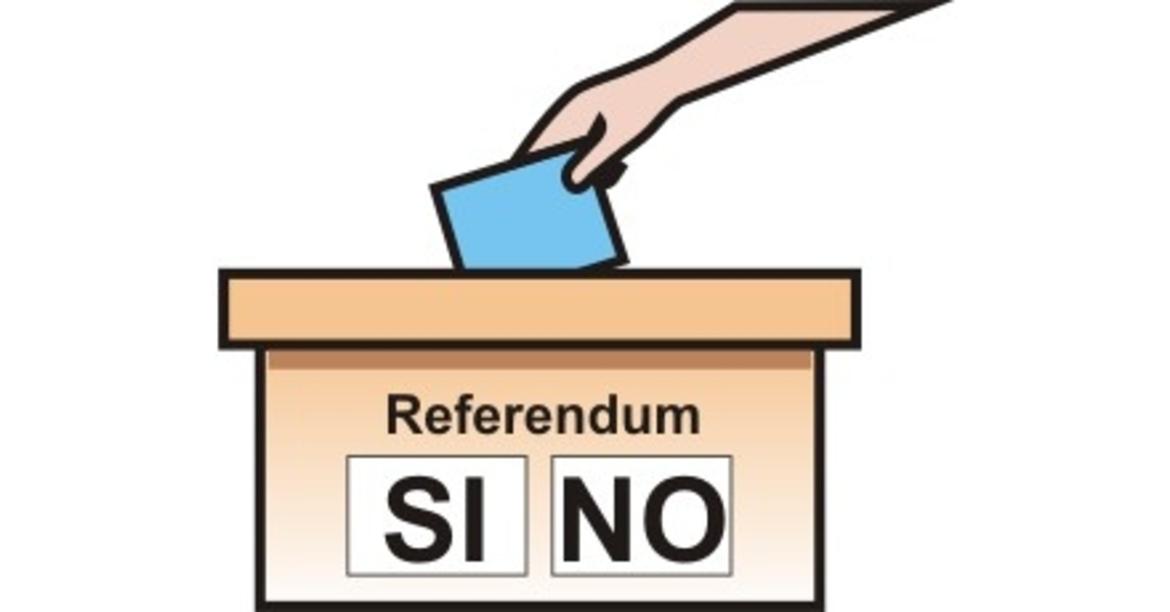 FUNZIONAMENTO
La Corte costituzionale elegge tra i suoi componenti il presidente
Le udienze della corte costituzionale sono, di norma, pubbliche, e ad esse intervengono le parti in giudizio con i propri difensori di fiducia
La Corte funziona con l'intervento di almeno undici giudici.
Le decisioni sono deliberate in camera di consiglio dopo aver ascoltato il relatore della causa.
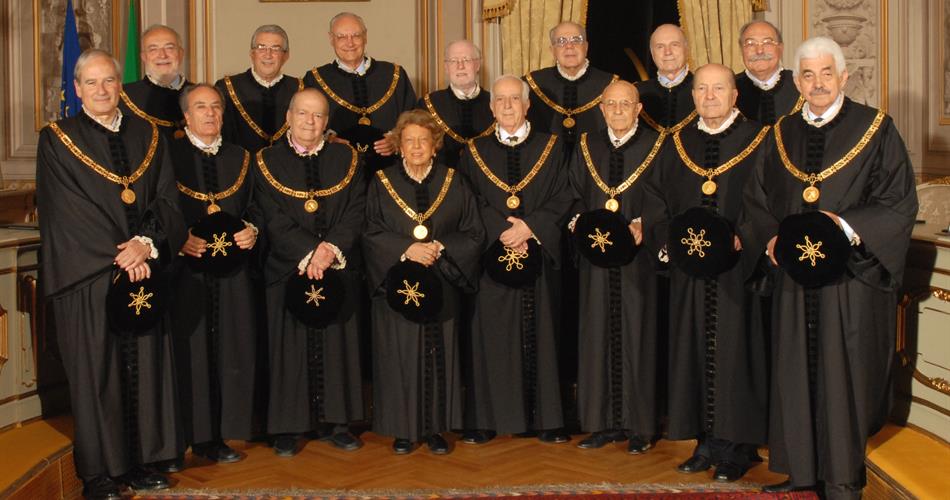 La Corte giudica in via
 definitiva con sentenza

Tali sentenze non sono
ulteriormente impugnabili
 davanti ad altro giudice

Non è escluso, che in certi casi, sia possibile
 ripresentare alla corte una questione sulla
 quale essa si è già pronunciata
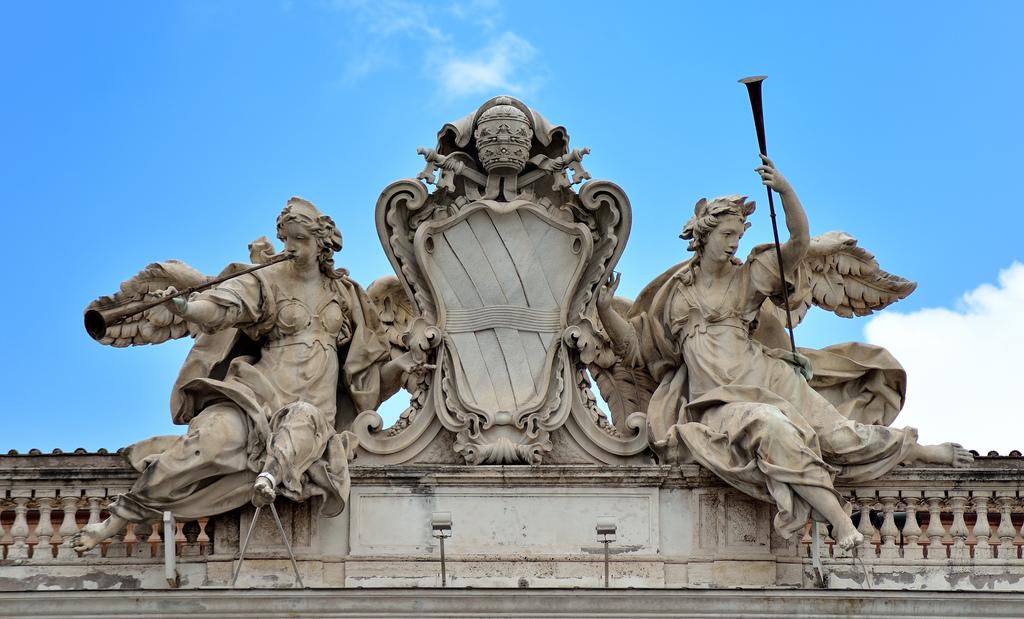 THE END
Bala Valentina, Ballotti Anna, Borsari Chiara e Maselli Giulia 2E